FEIAP 2015 Workshop
Theme: Accreditation of Engineering Qualifications to International Standards & Mobility of Engineers & Technologists in Asia and the Pacific
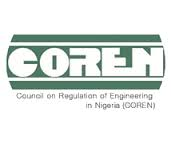 Accreditation of Engineering Programs in Nigeria: The COREN Experience
By: 
Engr. Kashim A. Ali, FNSE, mni, 
President, Council for the Regulation of Engineering in Nigeria (COREN)
October 2012
Kuala Lumpur Malaysia, 27th May, 2015
Outline
3
COREN Introduction
4
Mandate & Functions of COREN
6
Accreditation of Engineering Programs in Nigeria
11
The New Benchmark Minimum Academic Standard (BMAS)
12
Objectives of the New BMAS
13
Conclusion
2
COREN Introduction
…History of COREN
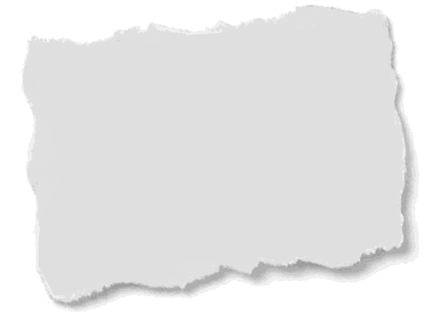 COREN is a statutory organ of the Federal Government of Nigeria
Established by Decree 55 of 1970 as council of Rgistered Engineers.
Ammended by Decree 27 of 1992 as the Council for the Regulation of Engineering in Nigeria
In 2004 it became Engineers Act CAP E11
”
3
Mandate of COREN
1. Regulate and Control the Practice of Engineering in all aspects and ramifications
The Engineers Act empowers COREN to …
4. Ensure appropriate training for Engineering personnel
2. Ensure Engineering is practiced according to acceptable standards
COREN Mandate
3. Ensure Engineering Ethics are held sacrosanct
4
Functions of COREN
1
COREN is responsible for the accreditation of the engineering programs in the following academic establishments:
Universities, 
Polytechnics
Technical Colleges
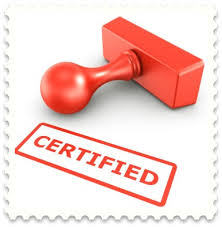 Accreditation of Engineering Programs
2
COREN carries out the registration of engineering personnel through:
Professional Interview
NSE, NATE, NISET, NAEC
Review of similar approved qualifications such as P.E from the US and Canada;  and C.Eng from the UK
Registration of Engineering Personnel
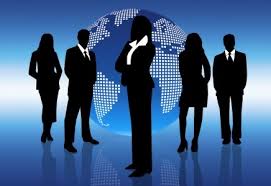 3
COREN issues practicing licenses to the following firms:
Consulting Engineering
Engineering Contracting
Engineering Manufacturing/Production
Fabrication/Repair/Maintenance
Engineering Service Provision
Licensing of Engineering Firms
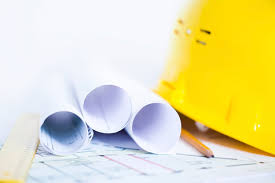 5
Accreditation of Engineering Programmes
. . . This activity is a function of the Professional Development Department of COREN

Section 1 (1) (b) of Decrees 55 of 1970 and 27 of 1992 (amendment), now the Engineers (Registration, etc.) Act CAP E 11, 2004, empowers COREN to: 	“determine what standards of knowledge and skills are to be attained 	by persons seeking to be registered as engineering personnel and to 	raise those standards from time to time as circumstances may 	permit”

For this purpose, the Act provides that COREN shall conduct visitations to Engineering Institutions in Nigeria or elsewhere for the purpose of:
Accrediting their courses (sections 7 and 8 of the Decrees);
Withdrawing any previous approvals, if so warranted and as prescribed in sub-sections (3) – (5) of section 7”
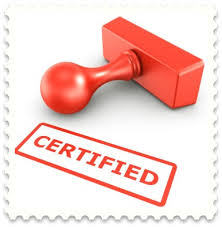 Engineering Programs Accreditation
Engineering Personnel Registration
Licensing of Engineering Firms
Multi-technology
Future
COREN is responsible for the accreditation of the engineering programs in the following academic establishments:
Universities, 
Polytechnics and 
Technical Colleges
Procedures for Accreditation
Initiate
Institution to Obtain primary approval from NUC (Universities) or National Board for Technical Education for Polytechnics and Technical Colleges
Stage 2
The University will inform COREN of the NUC approval and then invite COREN to come for the professional Accreditation.
Stage 3- Universities
COREN will then constitute a committee comprising of seasoned professionals from the Academia and Industry headed by a Council member for the exercise
Stage 3- Polytechnics and Technical Colleges
While that of Polytechnics and technical Colleges is conducted by NBTE with COREN Representative leading the team.
7
Requirements for Accreditation
The Accreditation visitation to the Engineering Programmes in Universities, Polytechnics (and Monotechnics), and Technical Colleges is a Quality Assurance mechanism to ensure that Engineering programmes meet the defined Requirements in:
Academic Structure (Curriculum)
Staffing (Academic, Technical and Administrative)
Physical Facilities (Laboratories, Workshops, Classrooms, Office accommodation,  Environment, etc)
Library Facilities
Information and Communication Technology (ICT)
Management and Funding
8
Resource Persons for  Accreditation
Highly knowledgeable and experienced Engineers drawn from the Industry and Academics are carefully selected as Resource Persons on Accreditation Visitations. They are expected to have the following characteristics
Fair & Firm
Continious Improvement
Registered with COREN for not less than 6 years
Be firm and fair in the discharge of the responsibility
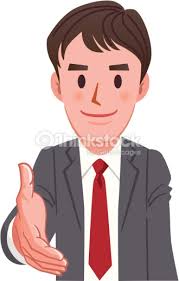 High Level of Integrity
Well Informed
Persons must also be seen as active in the activities of the Engineering Profession
Display high level of integrity
Vast Industry Experience
Licensed
Possess the current practising license by being financially up to date.
Usually senior engineers with not less than 10 years of post qualification experience
9
Challenges of the Program
The existing Engineering Curriculum is not universally recognized and also limited to local needs
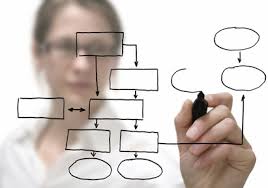 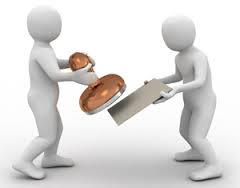 Diversion of results of accreditation exercise by COREN and NUC
Lack of universal mobility of Engineering graduates
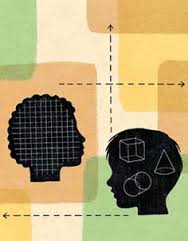 Inadequate professional linkage within Africa and beyond
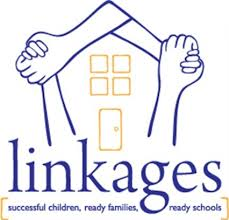 The New Benchmark Minimum Academic Standard (BMAS)
Section 9 sub section 6 of the COREN Act provides: 
“An educational institution for the training of persons in the engineering profession shall submit syllabus of its program, content and minimum facilities to the Council for approval before a course approved by the National Universities Commission or the National Board for Technical Education, or any other engineering body, is commenced".
It is in compliance with this that the Council developed the guidelines for accreditation of Engineering programs
However, after years of use, it became obvious that the guidelines needed to be reviewed and upgraded to meet up with the current trends
It also became imperative from observations of various stakeholders that Accreditation Scoring Criteria needed to be reviewed to strengthen the process
As a result, a new BMAS was proposed
The Council then put together various practitioners of Engineering from the industry and academia to hold a workshop on the 10th and 11th of May, 2013 in Abuja, Nigeria to develop the BMAS and the new Accreditation Scoring Criteria.
By June 2014, the new BMAS was approved by Council for use
11
Objectives of the  BMAS
The new BMAS is intended to achieve the following in collaboration with African and the international community:
Universally acceptable Engineering curriculum across Africa and beyond
Improved Professional inter and intra continental mobility
Uniform standard for training and certification of Engineers across Africa and beyond.
Enhanced professional linkages within African and beyond
Development of a common platform for the training and assessment of Engineering personnel
12
Conclusion
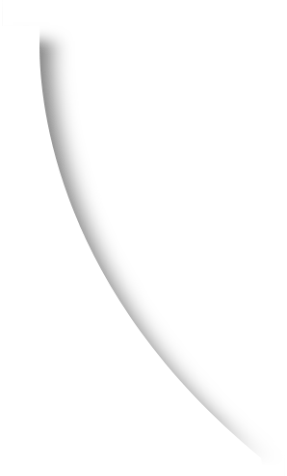 Quality Assurance of engineering education is of outmost importance to its development
While many systems of accreditations exist, there is diversity in coverage, quality and geographical locations.
There is therefore the urgent need for international collaboration in the training and certification of Engineering personnel for the ultimate goal of ensuring uniform standard and mobility.
13
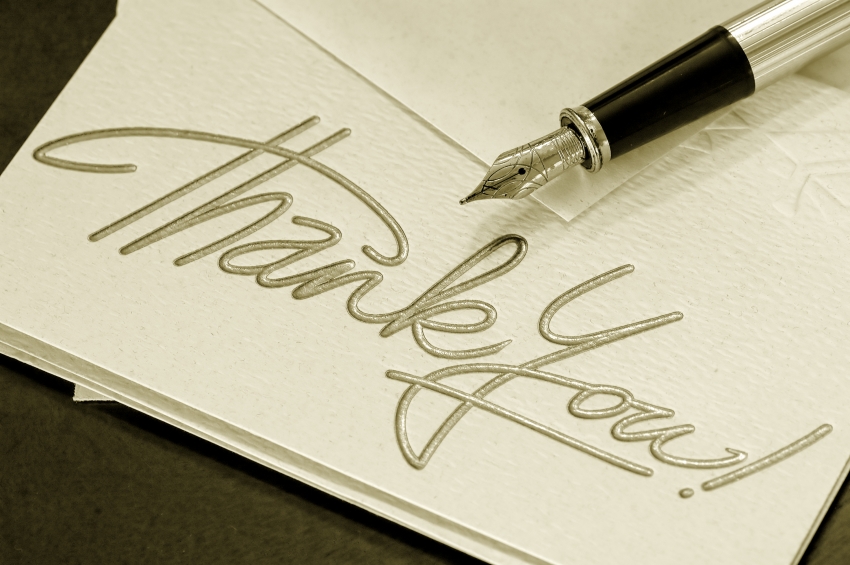 14